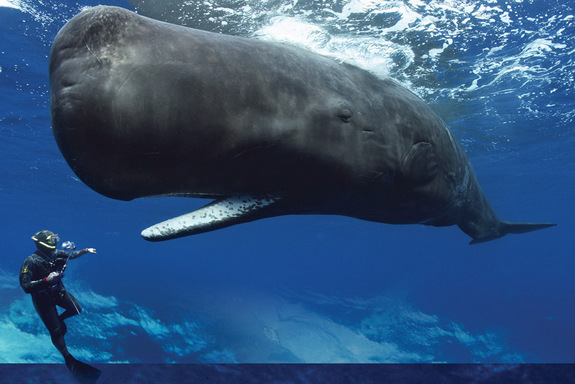 Whale
Adysen
The breed
It is a blue whale breed
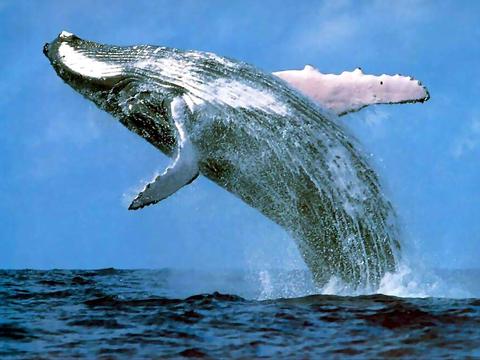 The scientific name
It is Balaenoptera musculus – (ba-lee-nup-tera-mus-cule-us)
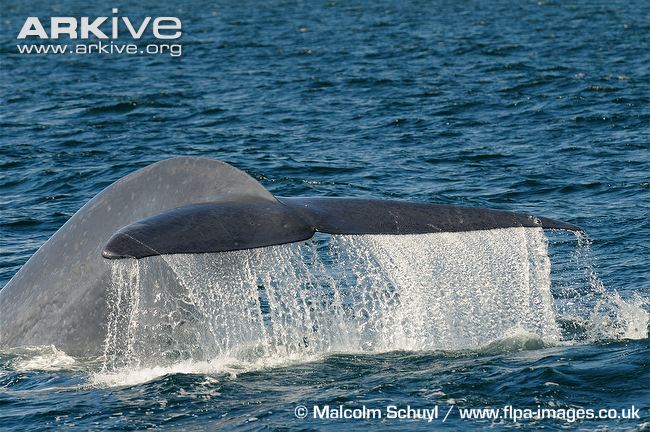 Some toothed whales
Some toothed whales are the gray whale, sei whale, sperm whale, and the narwhale
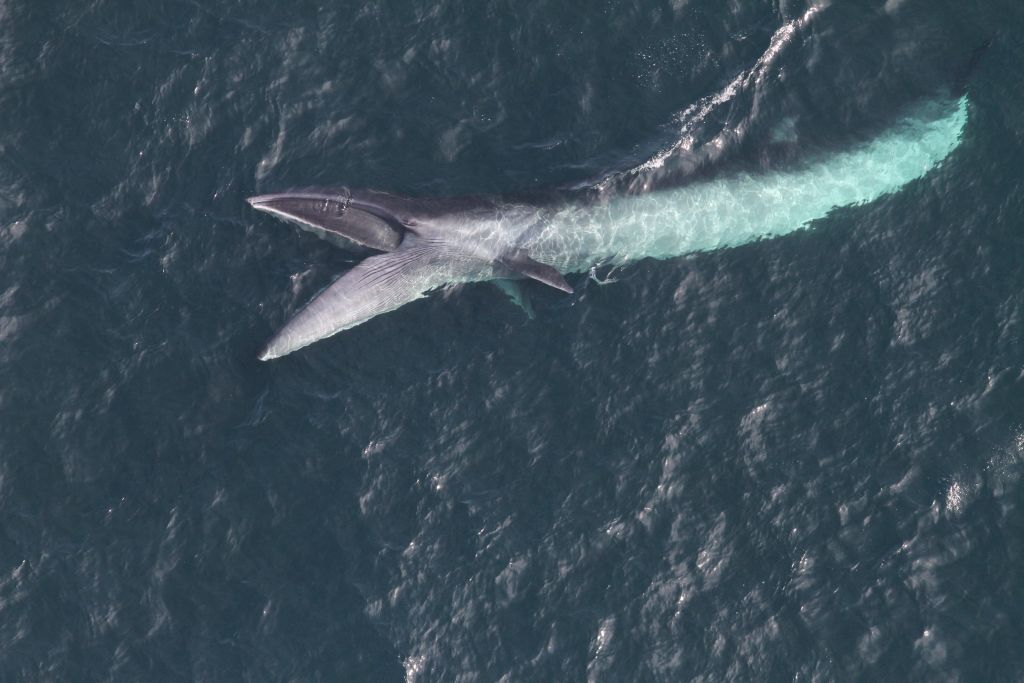 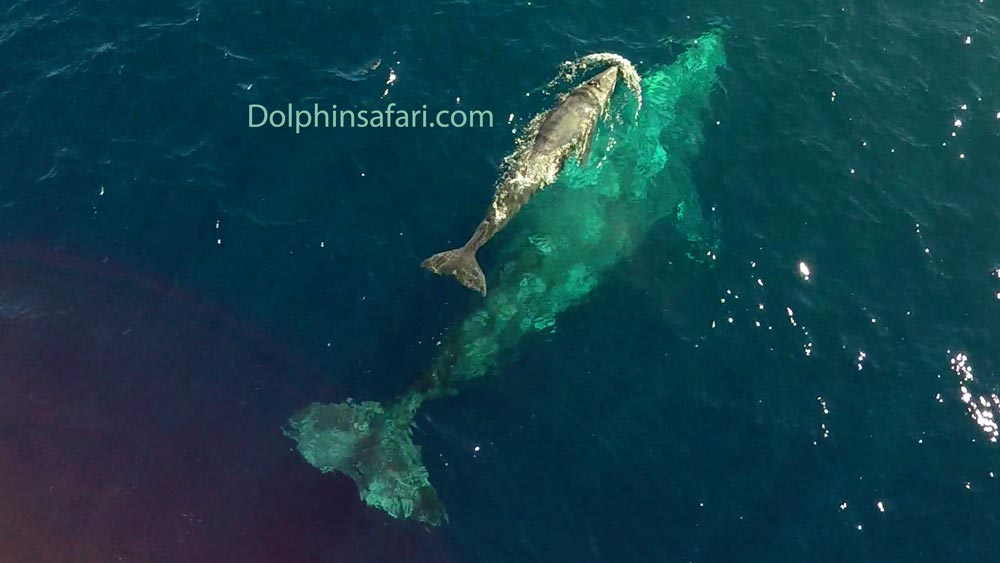 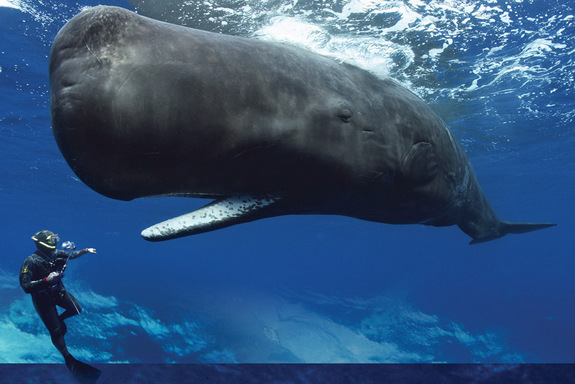 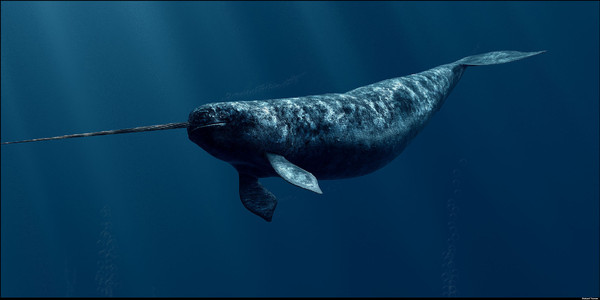 Life Span
It is about 80 – 90 years
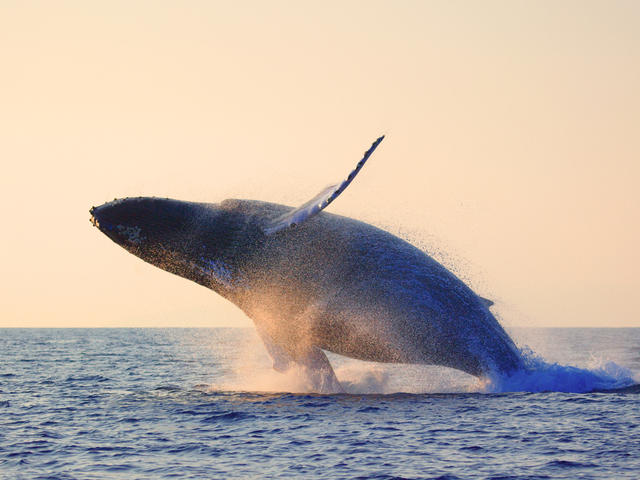 offspring
A whale usually has one offspring
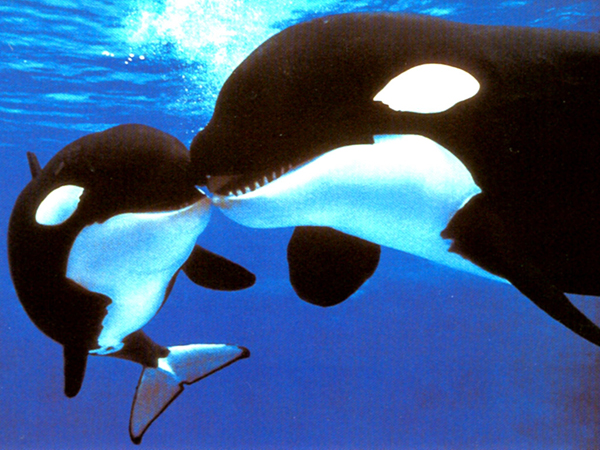 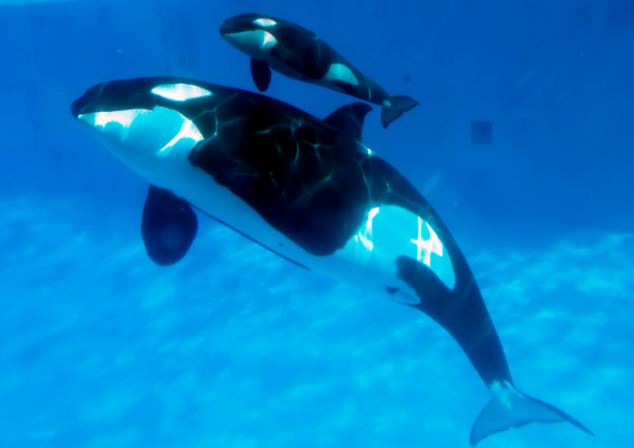 diet
The diet for a blue whale is a carnivore (krill)
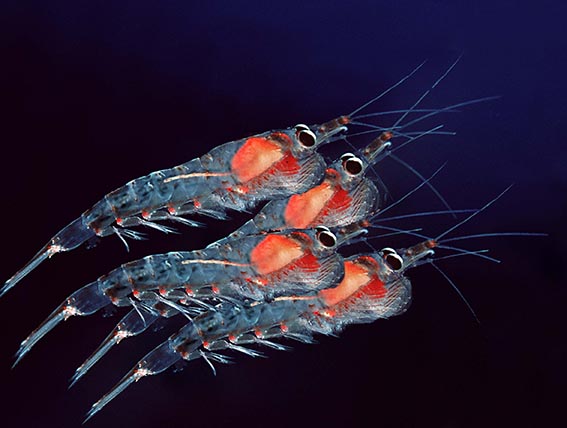 Gender names
A male is a bull female is a cow and offspring is a calf
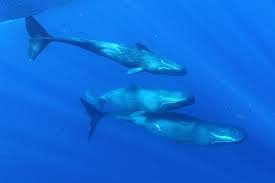 Population (currently)
The blue whale is currently endangered
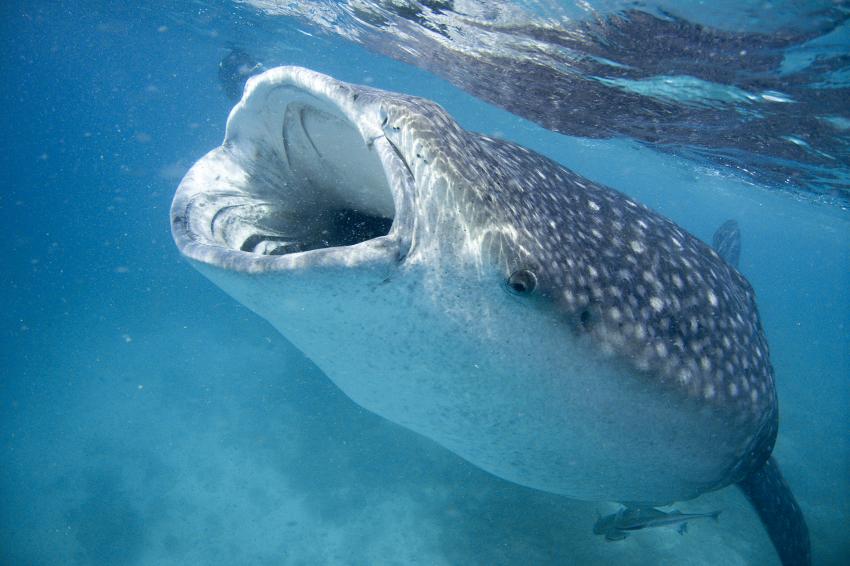 Group name
The names for a group of whales are pod, herd, or gam.
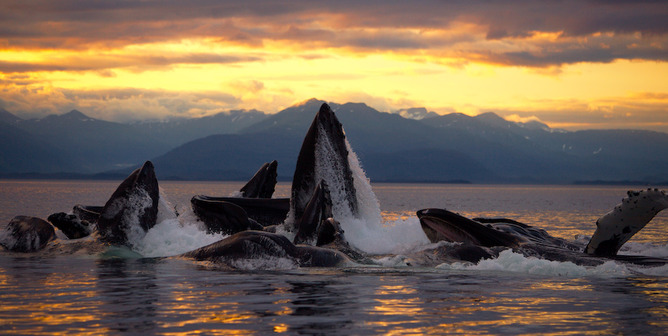 How many are in groups
There are 2-50 whales in a group
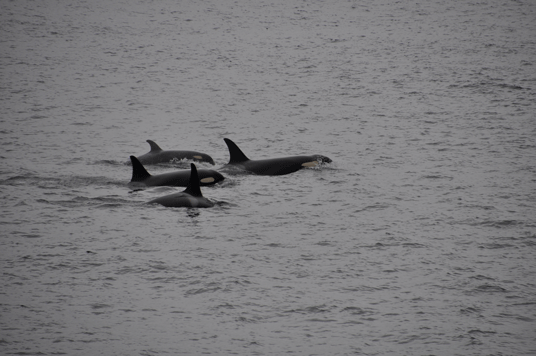 birth
A whale is a mammal so It gives live birth
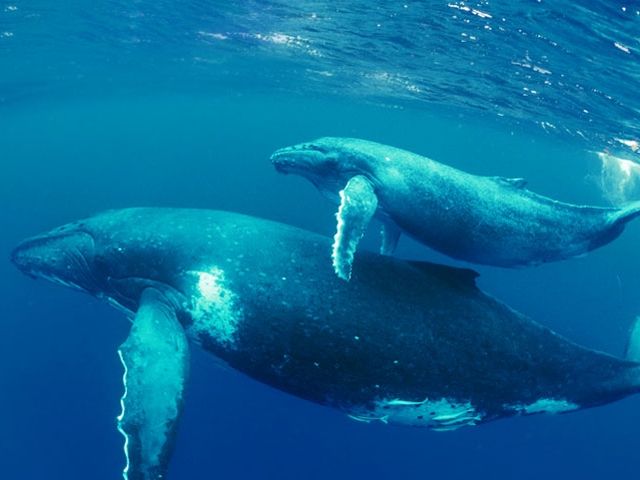 CrAzY fact
Pilot whales are actually members of the dolphin family
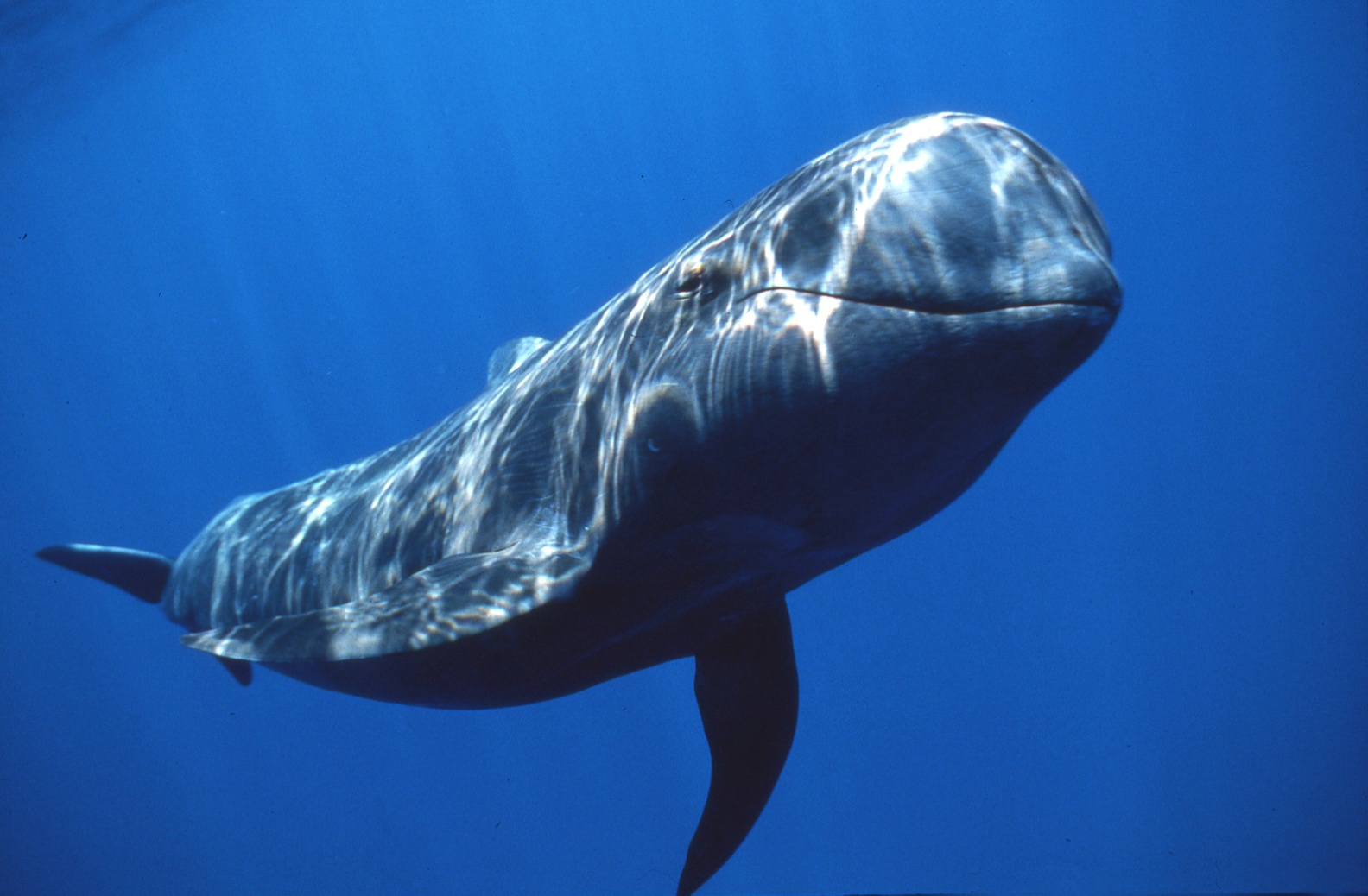 Interesting fact
A humpback whale has long flippers and swim in the coastal waters
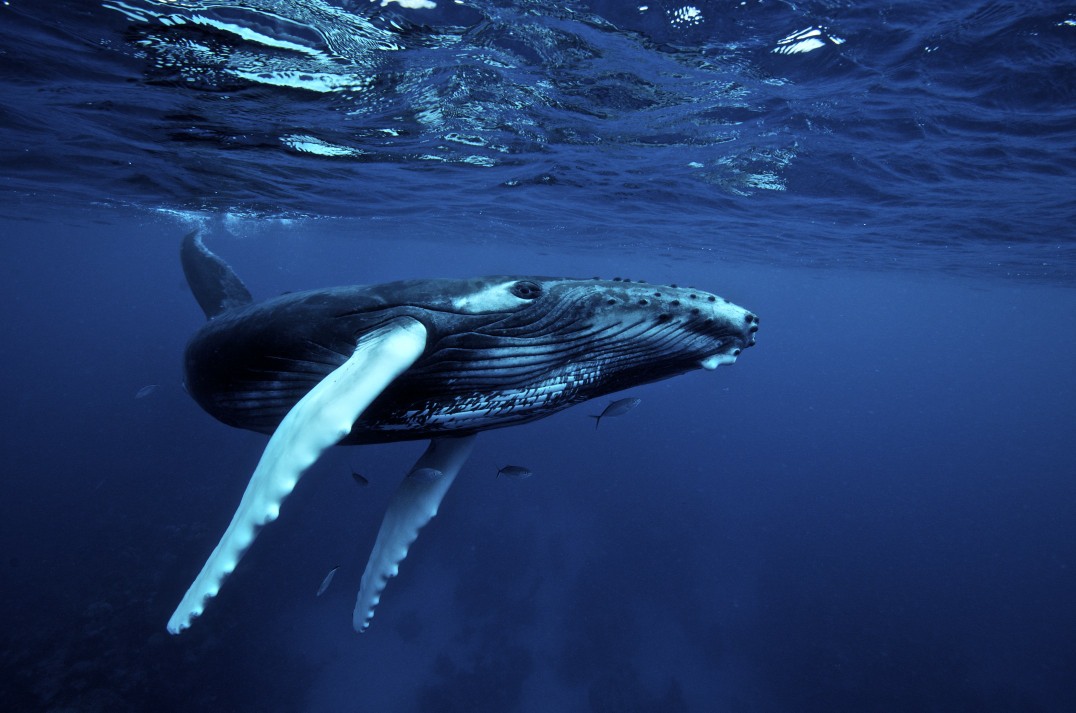 OMG (oh my gosh!)
A pygmy sperm whale actually has a square head!
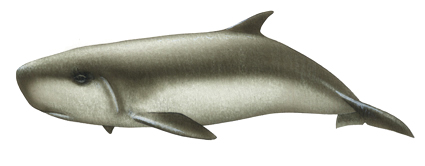 Kind of confusing
a blue whale, sei whale, and gray whale are actually a baleen whale
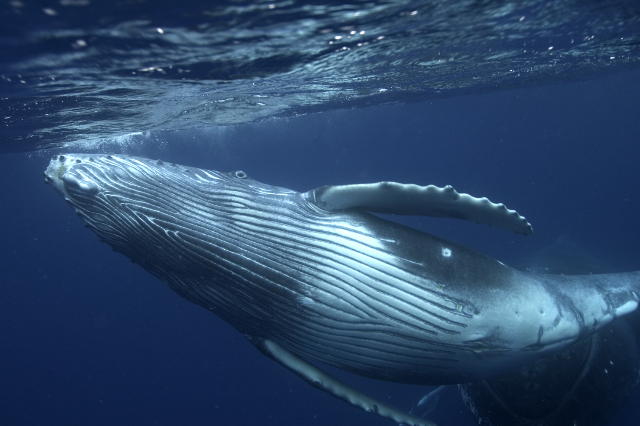 Length (blue whale)
It can grow 100 feet long. That’s really long!
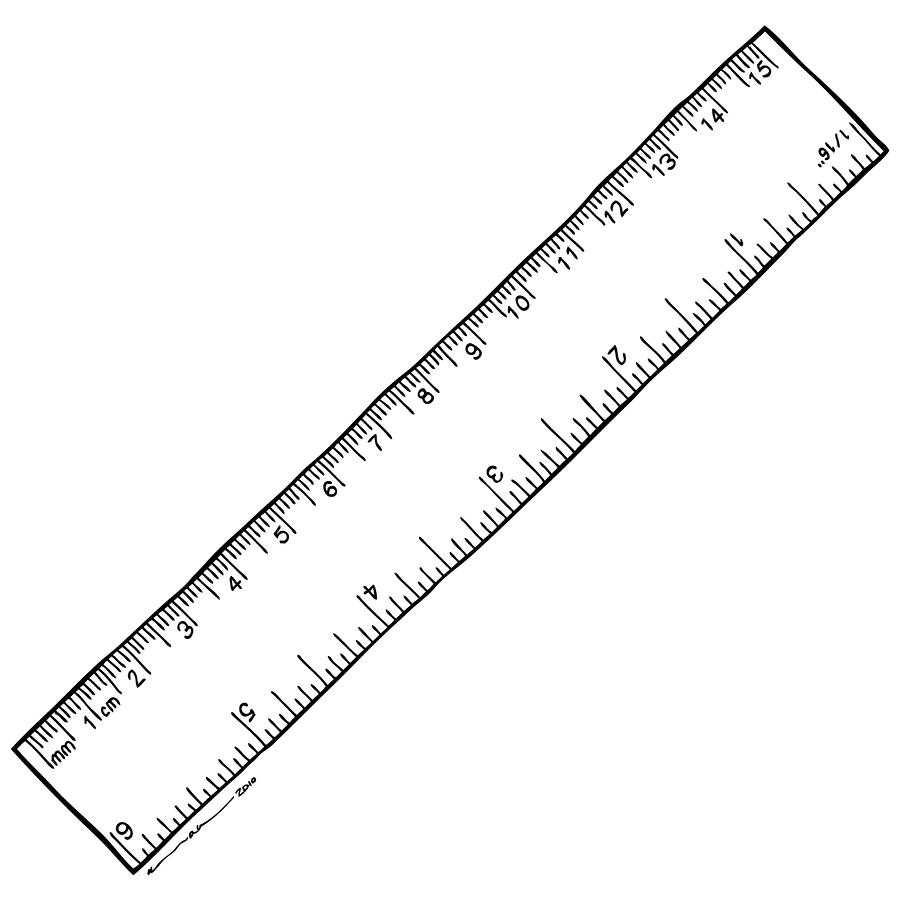 Length ( gray whale)
It can grow 43 feet long. That’s less than half of the blue whale!
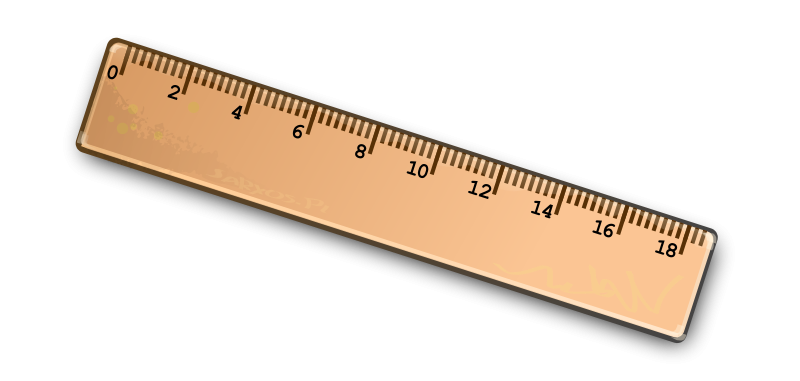 Length (Sei whale)
It is over half of the length of the blue whale. I bet you can guess! Got your answer? It can grow 62 feet. Did you guess it? Or were you close.
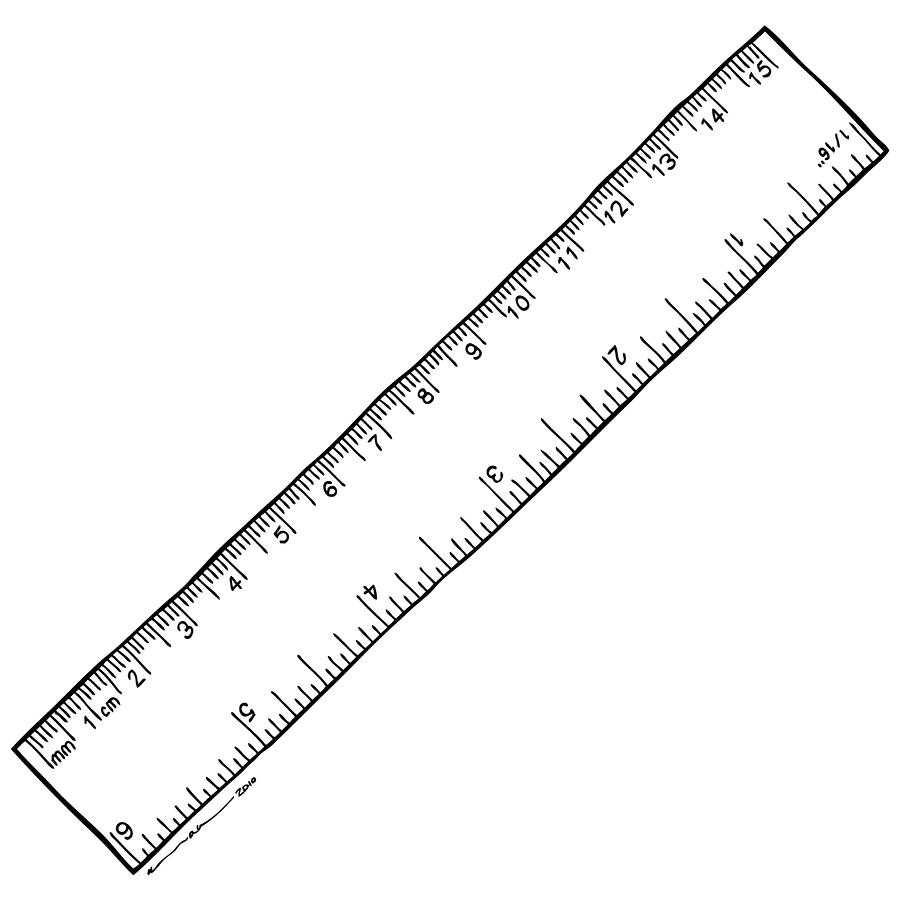 What is a whale?
A whale is really a mammal crazy right!
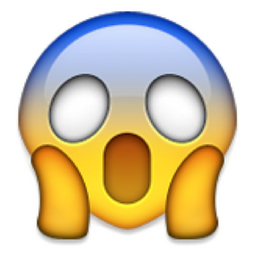 Thanks!!!
Thanks for looking at my slide show  I hope you learned a bit about whales. (special thanks to Mrs.Keep for teaching me great skills for this slide show)
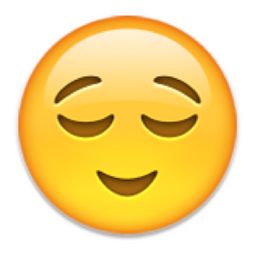 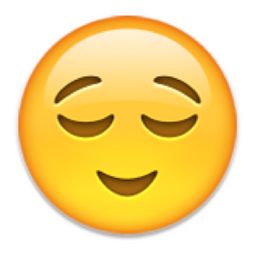